Writing Learning Tasks
‘Active learning’ describes approaches in which students engage with the material they study through activity.  

How do we involve learners?
What do we involve them in?
How does what we ask them to do lead to learning?
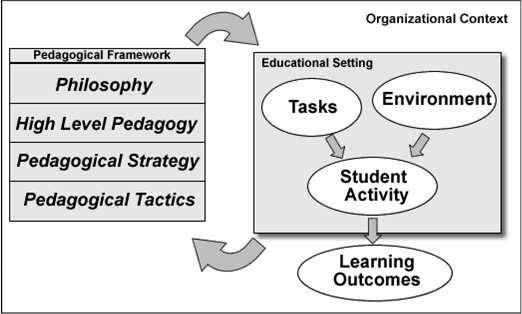 Cognitive Engagement
.... sustained attention to a task requiring mental effort
Authentic, useful learning is produced by extended engagement in optimally complex cognitive activities
Optimally complex activities?
Where are learners NOW?
Helps determine ‘optimal’ complexity

How far can we expect them to move in one week? Six weeks? Helps determine pacing, structure and support
3 Needs in Motivation
Student engagement is the product of motivation and active learning. It is a product rather than a sum because it will not occur if either element is missing.
-Elizabeth F. Barkley

Motivation x Active Learning = Engagement
Qualities of an ‘ideal’ learning task
?
Qualities of an ‘ideal’ learning task
Close link between intended activity and actual activity
tasks *require* the intended activity to be completed
The intended activity is clear to learners:
What? – The particular task deliverables
How? – The process or procedure 
Why? – The link between activity and learning within the course (outcomes?)
How well? – How will learners know when they have completed the task successfully? Standards of achievement (quality)
Qualities of an ‘ideal’ learning task
Learner support-What do learners need to be successful in the task?
Clear instructions
task related resources
Learning environments
Communications tools
Particular skills
Other support?
Motivation-
Do students feel the task is ‘doable’?
Do students feel they are part of something?  That they belong?
Do learners feel like they have choice or control?
Other considerations
Consider roles: teacher roles, learner roles
Structure in the process: Loose or tight? Milestones?
Time: How much time should learners spend on a particular task?
Outcomes: clear or fuzzy?
The role of a particular task in the module/course/program
Questions?
Examples?